Classification EvaluationAnd Model Selection
Testing
Training set
Sample data for which truth is known
Used to develop classifier

Independent test data
Sample data
Not part of training set
Sampled from a real population
Testing
Classification error = misclassification

Empirical error rate = % misclassified
Two-class problems
Good or bad?
Present or absent?
Diseased or not?
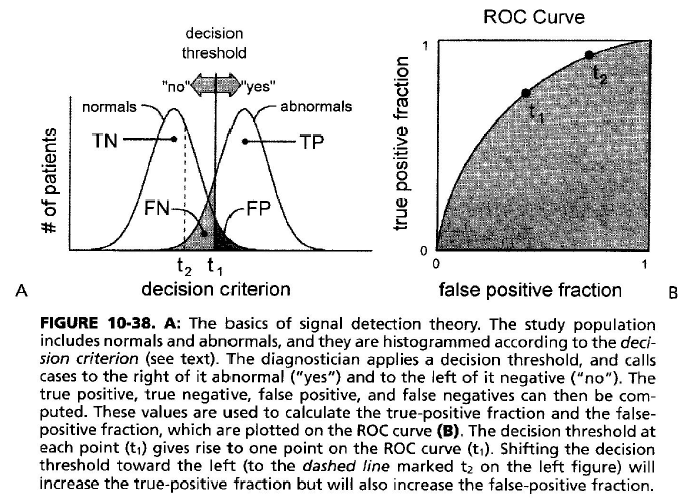 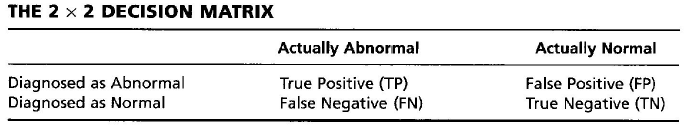 Evaluating errors
Different costs are associated with different errors!
Ex. Mammography
Say 99% of population N.A.D. (no apparent disease).
So if we say “no disease,” we’ll be correct 99% of the time!
But the cost is great (death) if we are wrong!
So let’s say disease is always present.
We’ll be wrong 99% of the time!
We’ll need to follow up with biopsy.
We’ll inflict psychological stress on the patient.
ROC Analysis
“The ROC curve was first developed by electrical engineers and radar engineers during World War II for detecting enemy objects in battle fields and was soon introduced to psychology to account for perceptual detection of stimuli.”

– from http://en.wikipedia.org/wiki/Receiver_operating_characteristic
ROC Analysis
“ROC analysis since then has been used in medicine, radiology, biometrics, and other areas for many decades and is increasingly used in machine learning and data mining research.”


– from http://en.wikipedia.org/wiki/Receiver_operating_characteristic
ROC Analysis History
“The ROC curve was first used during World War II for the analysis of radar signals before it was employed in signal detection theory.  Following the attack on Pearl Harbor in 1941, the United States army began new research to increase the prediction of correctly detected Japanese aircraft from their radar signals.”

– from http://en.wikipedia.org/wiki/Receiver_operating_characteristic
ROC Analysis History
“In the 1950s, ROC curves were employed in psychophysics to assess human (and occasionally non-human animal) detection of weak signals.  In medicine, ROC analysis has been extensively used in the evaluation of diagnostic tests.  ROC curves are also used extensively in epidemiology and medical research and are frequently mentioned in conjunction with evidence-based medicine.  In radiology, ROC analysis is a common technique to evaluate new radiology techniques.  In the social sciences, ROC analysis is often called the ROC Accuracy Ratio, a common technique for judging the accuracy of default probability models.”
– from http://en.wikipedia.org/wiki/Receiver_operating_characteristic
ROC Analysis History
“ROC curves also proved useful for the evaluation of machine learning techniques.  The first application of ROC in machine learning was by Spackman who demonstrated the value of ROC curves in comparing and evaluating different classification algorithms.”

– from http://en.wikipedia.org/wiki/Receiver_operating_characteristic
ROC curve analysis
We are given a number of test cases for which we know the “truth.”

For a single t (decision threshold) setting, we can calculate (test our method for) TP, TN, FP, and FN.
TP = true positive	= present and detected
TN = true negative	= not present and not detected
FP = false positive	= not present but detected
FN = false negative	= present but not detected

TP+TN+FP+FN = # of normals and abnormals in our study population.
Defn. accuracy
TP+TN+FP+FN = # of normals (TN+FP), and abnormals (TP+FN) in our study population.

Accuracy = (TP+TN) / (TP+TN+FP+FN)
But this is greatly influenced by target (or disease) prevalence.
Problems w/ accuracy
Ex. Mammography

The disease occurs < 1%.

So let a trained monkey always say there is no disease (without even looking at the film/image)!

Our monkey’s accuracy is (0+99)/(0+99+0+1) = 99% without even going to medical school!

We need a different measure!
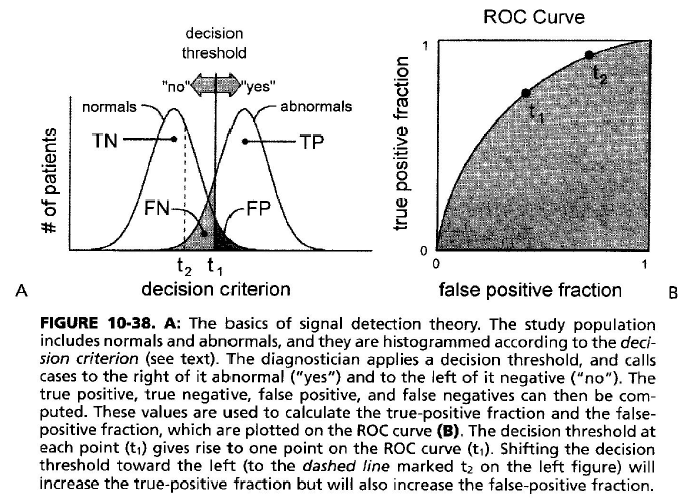 ROC analysis
True Positive Fraction
TPF = TP / (TP+FN)
also called sensitivity
true abnormals called abnormal 
by the observer
False Positive Fraction
FPF = FP / (FP+TN)
Specificity = TN / (TN+FP)
True normals called normal by the observer
FPF = 1 - specificity
ROC analysis
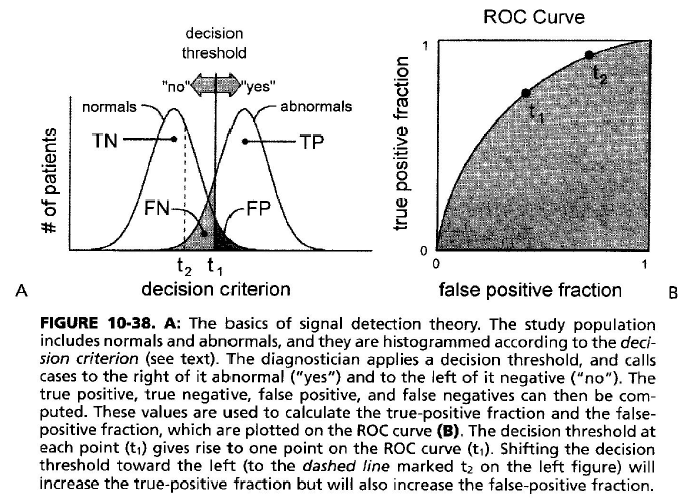 True Positive Fraction
TPF = TP / (TP+FN)
also called sensitivity
true abnormals called abnormal 
by the observer
False Positive Fraction
FPF = FP / (FP+TN)
Specificity = TN / (TN+FP)
True normals called normal by the observer
FPF = 1 - specificity
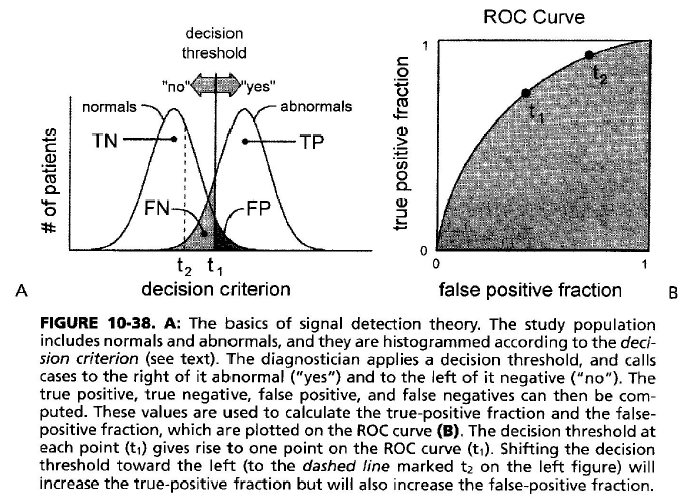 Evaluating classifiers (via their ROC curves)

Classifier A can’t distinguish between normal and abnormal.

B is better but makes some mistakes.

C makes very few mistakes.
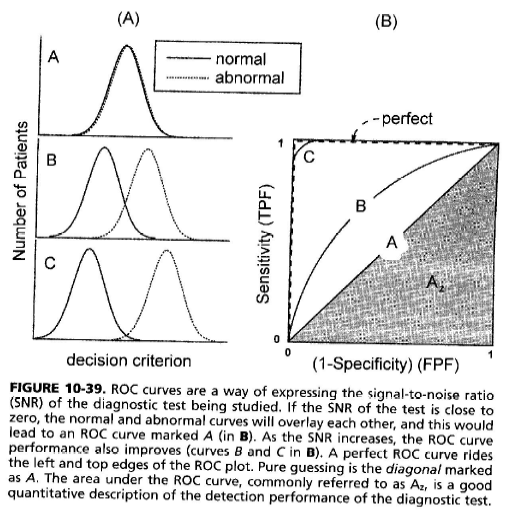 “Perfect” means no false positives and no false negatives.
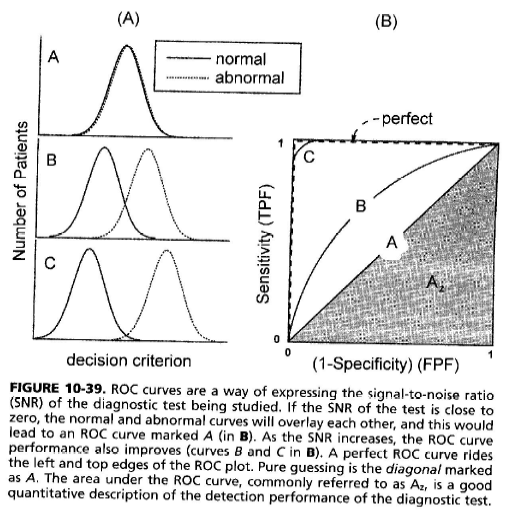 ROC analysis
ROC = receiver operator/operating characteristic/curve
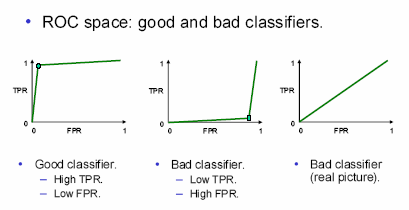 ROC analysis
Positive predictive value
PPV = TP / (TP+FP)		(TPF = TP / (TP+FN))
Probability that the patient is actually abnormal when the observer says that the patient is abnormal.

Negative predictive value
NPV = TN / (TN+FN)		(Specificity = TN / (TN+FP))
Probability that the patient is actually normal when the observer says that the patient is normal.
Roc example
ROC example
“Pneumoconiosis (PNC) is an occupational lung disease and a restrictive lung disease caused by the inhalation of dust, often in mines.” – from wikipedia

FEV = Forced Expiratory Volume (how much air the individual can expel/exhale)

How good is FEV at indicating PNC?
ROC example
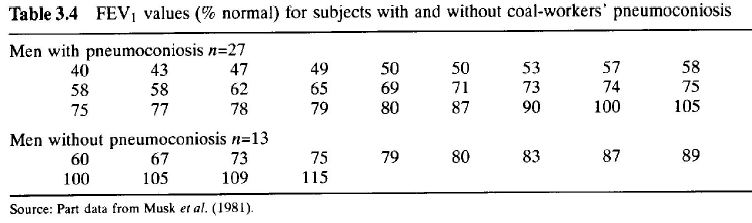 FEV = Forced Expiratory Volume (how much air the individual can expel/exhale)

FEV is our measured “feature.”
For those with PNC, mean FEV was 68.

For those without PNC, mean was 86.
Counts of those with and without PNC for various FEV ranges.
FEV values for those with and without PNC.
.	.
.	.
.	.
What’s this called?
ROC example
We will now set a threshold on our feature (FEV), and calculate our 2x2 matrix.
Let t=80%, and n=normal FEV (FEV of healthy person of same age and height).

If the FEV<t*n, then our classifier will say that the disease is present; otherwise, our classifier will say that the disease is absent.
ROC example
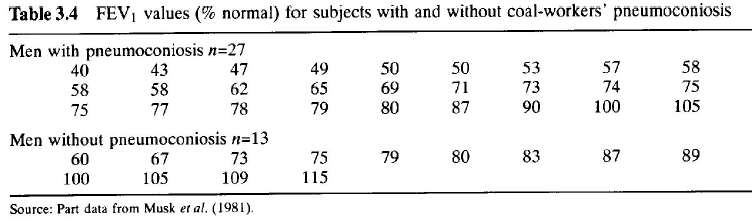 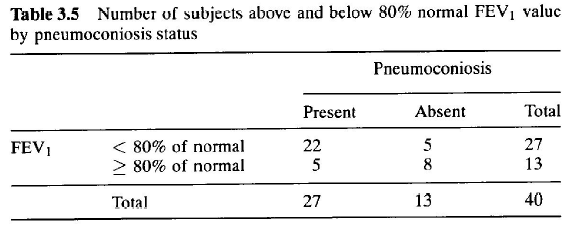 TP                   FP
ROC example
From this, we get a single point on the ROC curve.  For t=80%, sensitivity = 22/27 = 81% and specificity = 8/13 = 62%.

Do the same for t=40% and t=115% and plot the results.
Cross-validation for detecting and preventing overfitting
A Regression Problem
y = f(x) + noise
Can we learn f from this data?



Let’s consider three methods…
y
x
y
x
Linear Regression
Linear Regression
Univariate Linear regression with a constant term:
X=
y=
x1=(3)..
y1=7..
Linear Regression
Univariate Linear regression with a constant term:
X=
y=
x1=(3)..
y1=7..
Z=
y=
y1=7..
z1=(1,3)..
zk=(1,xk)
Linear Regression
Univariate Linear regression with a constant term:
X=
y=
x1=(3)..
y1=7..
Z=
y=
b=(ZTZ)-1(ZTy)

yest = b0+ b1 x
y1=7..
z1=(1,3)..
zk=(1,xk)
Quadratic Regression
y
x
Quadratic Regression
Much more about this in the future Andrew Lecture: “Favorite Regression Algorithms”
X=
y=
x1=(3,2)..
y1=7..
y=
Z=
b=(ZTZ)-1(ZTy)

yest = b0+ b1 x+ b2 x2
z=(1 ,  x, x2,)
y
x
Join-the-dots
Also known as piecewise linear nonparametric regression if that makes you feel better
Which is best?
y
y
x
x
Why not choose the method with the best fit to the data?
What do we really want?
y
y
x
x
Why not choose the method with the best fit to the data?
“How well are you going to predict future data drawn from the same distribution?”
The test set method
1. Randomly choose 30% of the data to be in a test set
2. The remainder is a training set
y
x
The test set method
1. Randomly choose 30% of the data to be in a test set
2. The remainder is a training set
3. Perform your regression on the training set
y
x
(Linear regression example)
The test set method
1. Randomly choose 30% of the data to be in a test set
2. The remainder is a training set
3. Perform your regression on the training set
4. Estimate your future performance with the test set
y
x
(Linear regression example)
Mean Squared Error = 2.4
The test set method
1. Randomly choose 30% of the data to be in a test set
2. The remainder is a training set
3. Perform your regression on the training set
4. Estimate your future performance with the test set
y
x
(Quadratic regression example)
Mean Squared Error = 0.9
The test set method
1. Randomly choose 30% of the data to be in a test set
2. The remainder is a training set
3. Perform your regression on the training set
4. Estimate your future performance with the test set
y
x
(Join the dots example)
Mean Squared Error = 2.2
The test set method
Good news:
Very very simple
Can then simply choose the method with the best test-set score
Bad news:
What’s the downside?
The test set method
Good news:
Very very simple
Can then simply choose the method with the best test-set score
Bad news:
Wastes data: we get an estimate of the best method to apply to 30% less data
If we don’t have much data, our test-set might just be lucky or unlucky
We say the “test-set estimator of performance has high variance”
LOOCV (Leave-one-out Cross Validation)
For k=1 to R
1. Let (xk,yk) be the kth record
y
x
LOOCV (Leave-one-out Cross Validation)
For k=1 to R
1. Let (xk,yk) be the kth record
2. Temporarily remove (xk,yk) from the dataset
y
x
LOOCV (Leave-one-out Cross Validation)
For k=1 to R
1. Let (xk,yk) be the kth record
2. Temporarily remove (xk,yk) from the dataset
3. Train on the remaining R-1 datapoints
y
x
LOOCV (Leave-one-out Cross Validation)
For k=1 to R
1. Let (xk,yk) be the kth record
2. Temporarily remove (xk,yk) from the dataset
3. Train on the remaining R-1 datapoints
4. Note your error (xk,yk)
y
x
y
x
LOOCV (Leave-one-out Cross Validation)
For k=1 to R
1. Let (xk,yk) be the kth record
2. Temporarily remove (xk,yk) from the dataset
3. Train on the remaining R-1 datapoints
4. Note your error (xk,yk) 
When you’ve done all points, report the mean error.
LOOCV (Leave-one-out Cross Validation)
For k=1 to R
1. Let (xk,yk) be the kth record
2. Temporarily remove (xk,yk) from the dataset
3. Train on the remaining R-1 datapoints
4. Note your error (xk,yk) 
When you’ve done all points, report the mean error.
y
y
y
x
x
x
y
y
y
x
x
x
MSELOOCV = 2.12
y
y
y
x
x
x
LOOCV for Quadratic Regression
For k=1 to R
1. Let (xk,yk) be the kth record
2. Temporarily remove (xk,yk) from the dataset
3. Train on the remaining R-1 datapoints
4. Note your error (xk,yk) 
When you’ve done all points, report the mean error.
y
y
y
x
x
x
y
y
y
x
x
x
MSELOOCV=0.962
y
y
y
x
x
x
LOOCV for Join The Dots
For k=1 to R
1. Let (xk,yk) be the kth record
2. Temporarily remove (xk,yk) from the dataset
3. Train on the remaining R-1 datapoints
4. Note your error (xk,yk) 
When you’ve done all points, report the mean error.
y
y
y
x
x
x
y
y
y
x
x
x
MSELOOCV=3.33
y
y
y
x
x
x
Which kind of Cross Validation?
..can we get the best of both worlds?
k-fold Cross Validation
Randomly break the dataset into k partitions (in our example we’ll have k=3 partitions colored Red Green and Blue)
y
x
k-fold Cross Validation
Randomly break the dataset into k partitions (in our example we’ll have k=3 partitions colored Red Green and Blue)
For the red partition: Train on all the points not in the red partition. Find the test-set sum of errors on the red points.
y
x
k-fold Cross Validation
Randomly break the dataset into k partitions (in our example we’ll have k=3 partitions colored Red Green and Blue)
For the red partition: Train on all the points not in the red partition. Find the test-set sum of errors on the red points.
For the green partition: Train on all the points not in the green partition. Find the test-set sum of errors on the green points.
y
x
k-fold Cross Validation
Randomly break the dataset into k partitions (in our example we’ll have k=3 partitions colored Red Green and Blue)
For the red partition: Train on all the points not in the red partition. Find the test-set sum of errors on the red points.
For the green partition: Train on all the points not in the green partition. Find the test-set sum of errors on the green points.
For the blue partition: Train on all the points not in the blue partition. Find the test-set sum of errors on the blue points.
y
x
k-fold Cross Validation
Randomly break the dataset into k partitions (in our example we’ll have k=3 partitions colored Red Green and Blue)
For the red partition: Train on all the points not in the red partition. Find the test-set sum of errors on the red points.
For the green partition: Train on all the points not in the green partition. Find the test-set sum of errors on the green points.
For the blue partition: Train on all the points not in the blue partition. Find the test-set sum of errors on the blue points.
Then report the mean error
y
x
Linear Regression MSE3FOLD=2.05
k-fold Cross Validation
Randomly break the dataset into k partitions (in our example we’ll have k=3 partitions colored Red Green and Blue)
For the red partition: Train on all the points not in the red partition. Find the test-set sum of errors on the red points.
For the green partition: Train on all the points not in the green partition. Find the test-set sum of errors on the green points.
For the blue partition: Train on all the points not in the blue partition. Find the test-set sum of errors on the blue points.
Then report the mean error
y
x
Quadratic Regression MSE3FOLD=1.11
k-fold Cross Validation
Randomly break the dataset into k partitions (in our example we’ll have k=3 partitions colored Red Green and Blue)
For the red partition: Train on all the points not in the red partition. Find the test-set sum of errors on the red points.
For the green partition: Train on all the points not in the green partition. Find the test-set sum of errors on the green points.
For the blue partition: Train on all the points not in the blue partition. Find the test-set sum of errors on the blue points.
Then report the mean error
y
x
Joint-the-dots MSE3FOLD=2.93
Which kind of Cross Validation?
Which kind of Cross Validation?
But note: One of Andrew’s joys in life is algorithmic tricks for making these cheap
CV-based Model Selection
We’re trying to decide which algorithm to use.
We train each machine and make a table…
CV-based Model Selection
Example: Choosing number of hidden units in a one-hidden-layer neural net.
Step 1: Compute 10-fold CV error for six different model classes:
Step 2: Whichever model class gave best CV score: train it with all the data, and that’s the predictive model you’ll use.
CV-based Model Selection
Example: Choosing “k” for a k-nearest-neighbor regression.
Step 1: Compute LOOCV error for six different model classes:
Step 2: Whichever model class gave best CV score: train it with all the data, and that’s the predictive model you’ll use.